Titre (1ère lettre de chaque mot en majuscule)
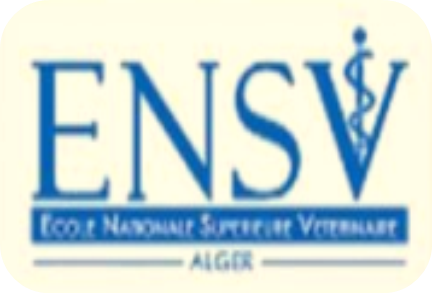 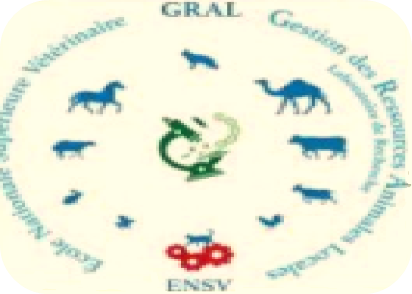 NOM  et Prénoms1*, NOM et Prénoms2,…..
1Affiliation de l’auteur-
2Affiliation de l’auteur- 
Corresponding author email
Introduction
Résultats  et Discussion
Conclusion
Your text would go here.
Your text would go here.
Matériels et méthodes
Références
Format A1